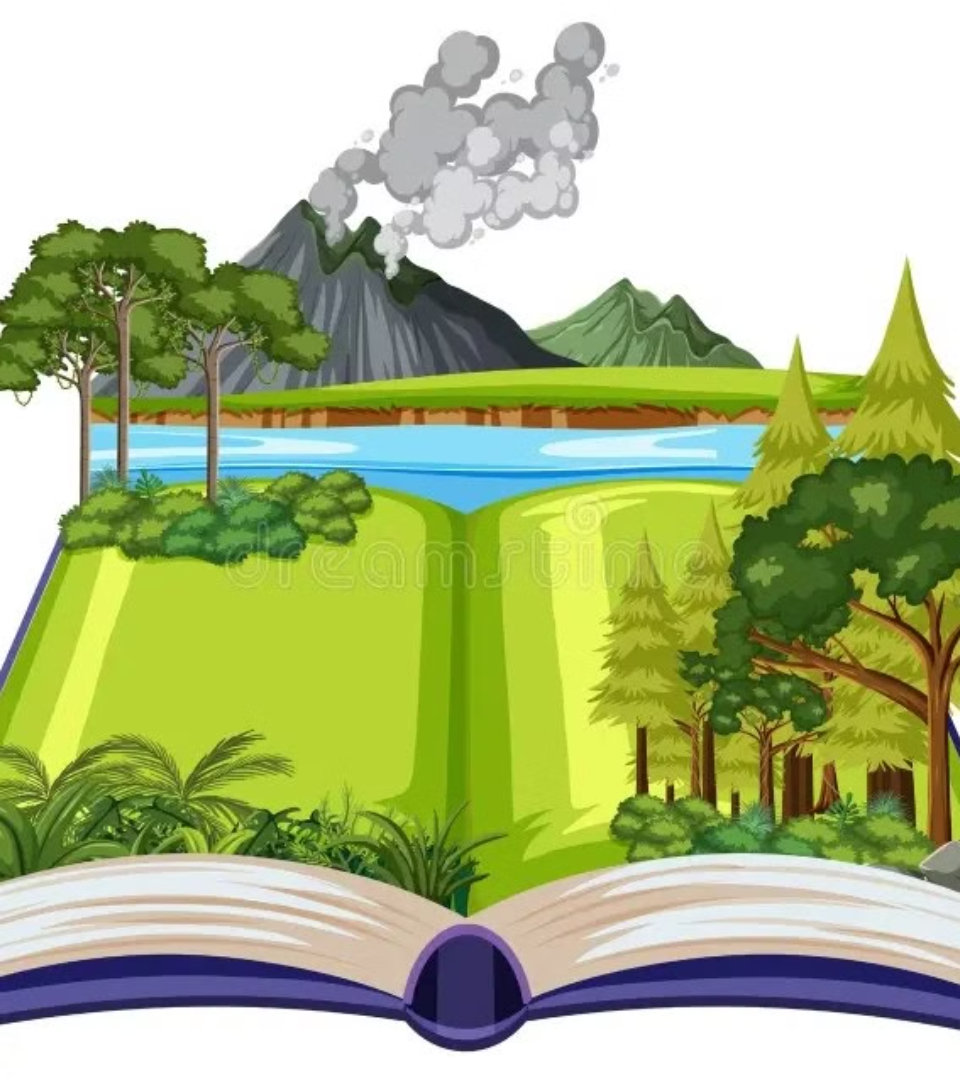 Книга – твой учитель и друг
newUROKI.net
Здравствуйте, ребята! Сегодня мы поговорим о книгах, их роли в нашей жизни и почему их называют нашими учителями и друзьями.
Презентация для классного часа в 5 классе по теме: "Книга - твой учитель и друг"
Новые УРОКИ newUROKI.net
Всё для учителя – всё бесплатно!
newUROKI.net
История создания книги
Древние времена
Печатный станок
В Древнем Египте использовали папирусные свитки для записи текстов. Позже появились глиняные таблички и восковые дощечки, которые были удобны для письма и хранения знаний.
В XV веке Иоганн Гутенберг изобрел печатный станок, который позволил массово печатать книги. Это сделало книги доступными для широких слоев населения.
1
2
3
Средние века
В Средние века изобрели пергамент, материал из тонкой кожи животных, который стал основой для создания рукописных книг. Книги создавались вручную монахами в монастырях и были очень дорогими.
newUROKI.net
Книга как источник знаний
Новые знания
Развитие воображения
1
2
Книги позволяют узнавать новые факты, идеи и теории из разных областей: истории, географии, математики, естественных наук и многих других.
Чтение художественных произведений развивает воображение, фантазию и творческие способности.
Повышение грамотности
Познание мира
3
4
Чтение расширяет словарный запас, улучшает навыки письма и помогает понять структуру языка.
Книги позволяют узнать о разных культурах, традициях и историях народов мира.
newUROKI.net
Художественная литература
Сказки
Повести
Роман
Сказки - это волшебные истории о героях, чудовищах и волшебных существах. Они учат нас доброте, храбрости и показывают, что добро всегда побеждает зло.
Повести - это более продолжительные рассказы, чем сказки, часто с реальными героями и событиями, которые могут нас учить жизни.
Романы - это большие произведения художественной литературы, которые могут рассказывать о любви, дружбе, семье, исторических событиях.
newUROKI.net
Правила обращения с книгой
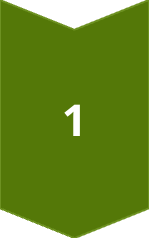 Чистота
Храните книгу в чистоте. Не ешьте и не пейте над книгой, чтобы не испачкать её.
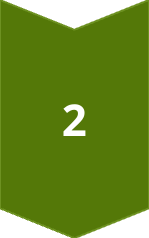 Аккуратность
Переворачивайте страницы аккуратно, не мните и не сгибайте их. Используйте закладку, чтобы не загибать страницы.
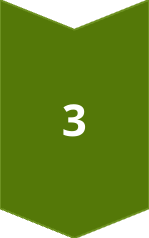 Хранение
Храните книгу в сухом месте, чтобы она не пострадала от влаги.
newUROKI.net
Культура чтения
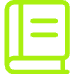 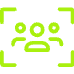 Выбор книг
Концентрация
Важно выбирать книги, которые вам интересны и соответствуют вашим интересам.
Создайте комфортную обстановку для чтения и постарайтесь сконцентрироваться на тексте, чтобы лучше его понять.
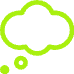 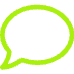 Размышления
Обсуждение
После прочтения книги подумайте о её содержании, о героях, о том, что вы узнали из этой книги.
Поделитесь своими впечатлениями от прочтения с друзьями, родителями или учителями.
newUROKI.net
Библиотека – хранилище знаний
Место
Функция
Хранилище книг
Библиотека хранит огромную коллекцию книг различных жанров и тематик.
Место для чтения
В библиотеке есть комфортные места для чтения, где вы можете погрузиться в мир книг.
Центр информации
Библиотека предлагает доступ к электронным ресурсам, базам данных и интернету.